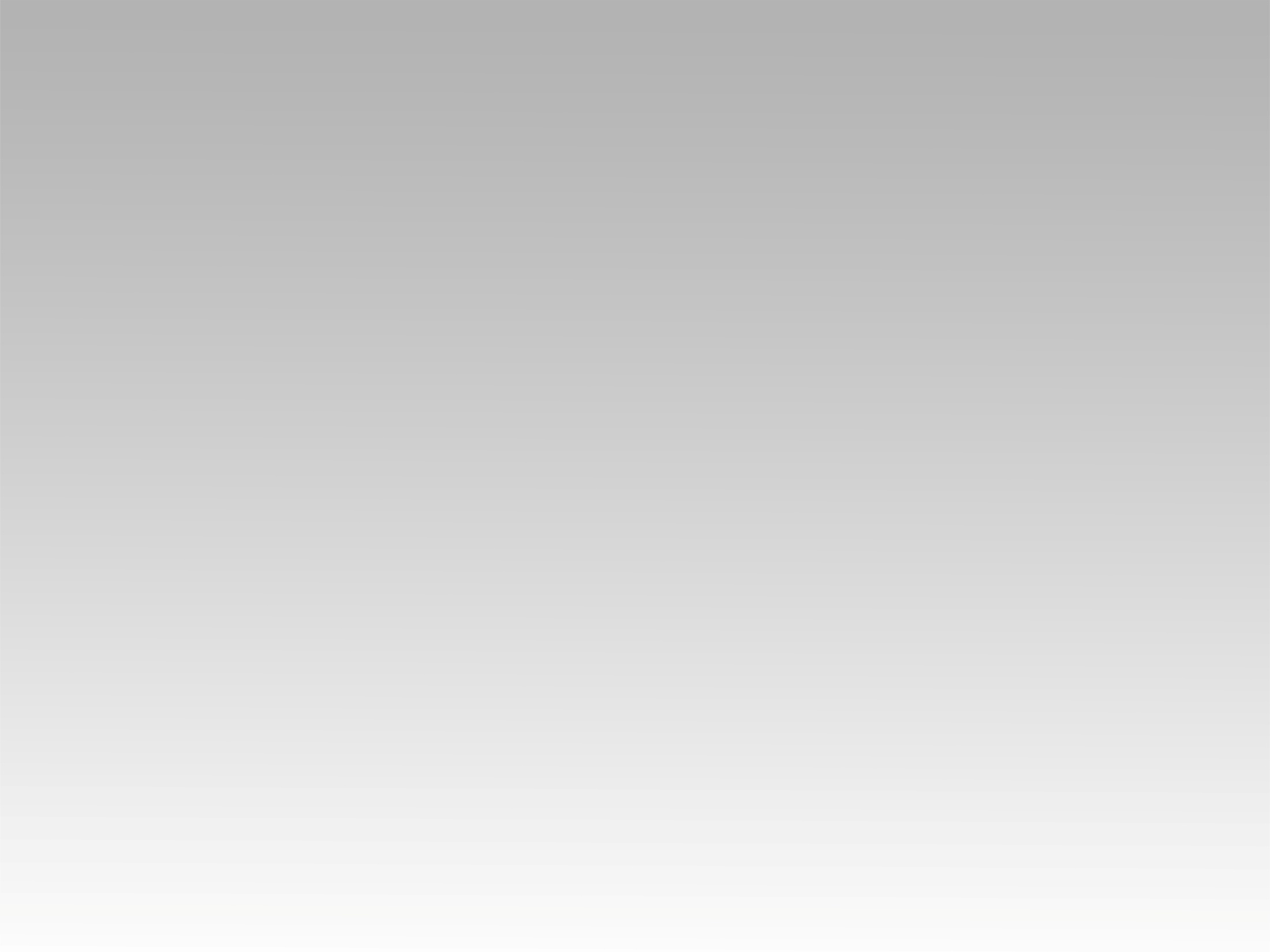 ترنيمة 
في مزيكا في قلبي
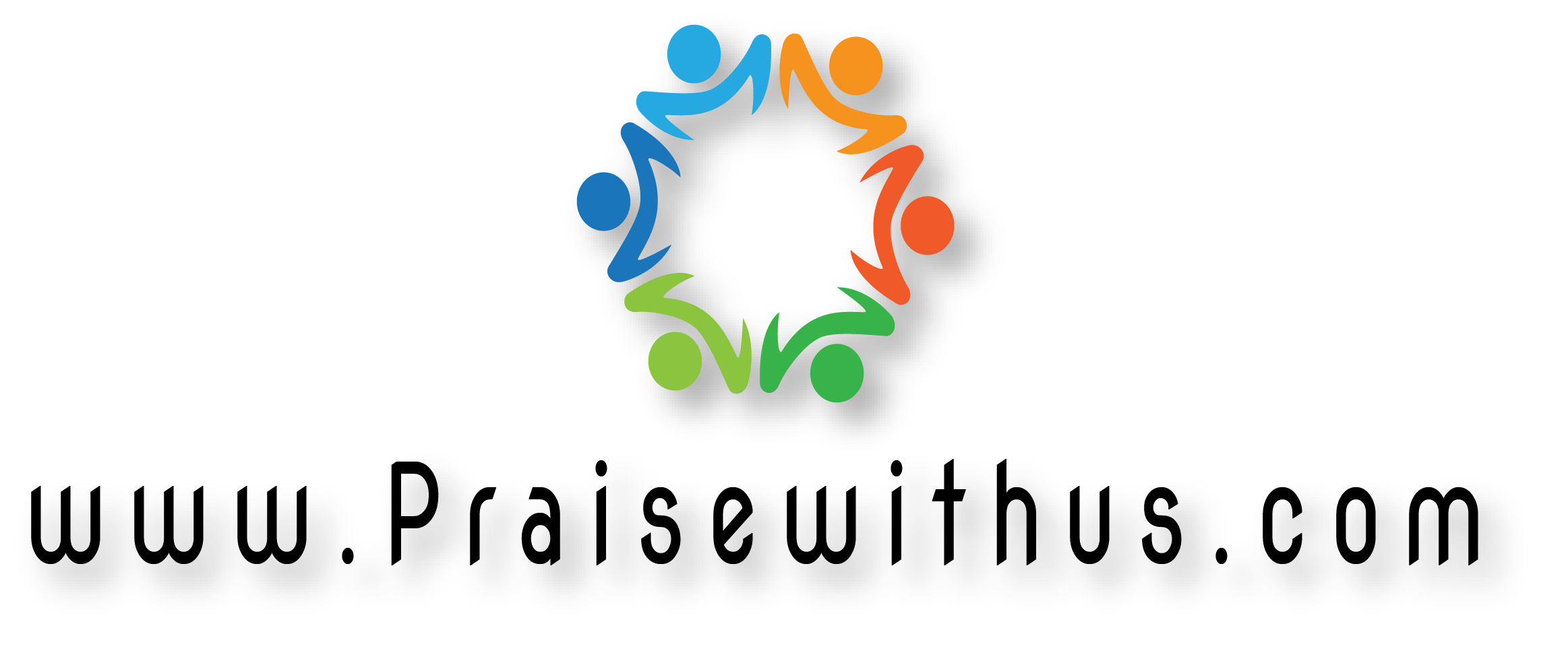 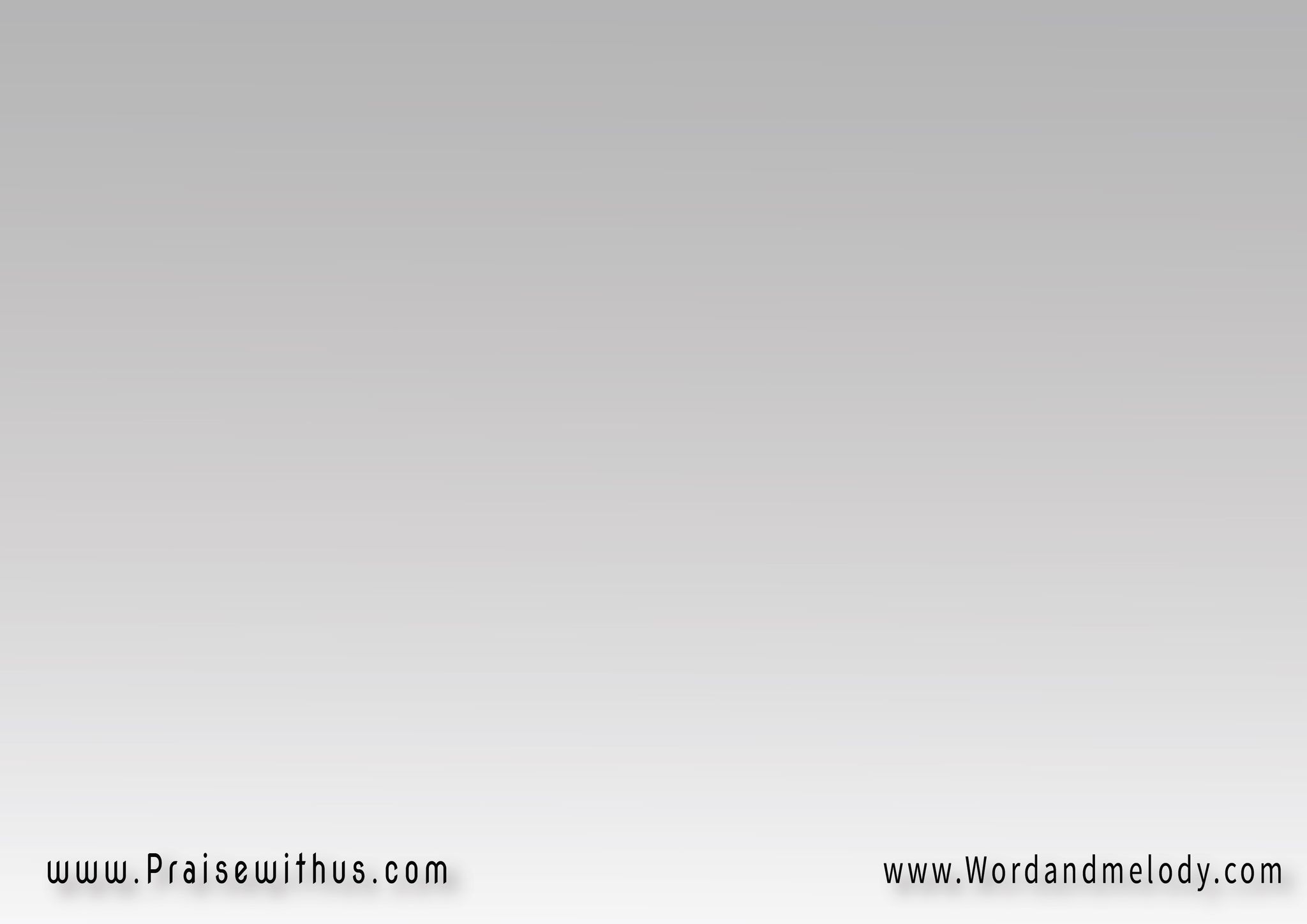 (ق) 
(في مزيكا في قلبي)3لربي وحبيبي يسوع
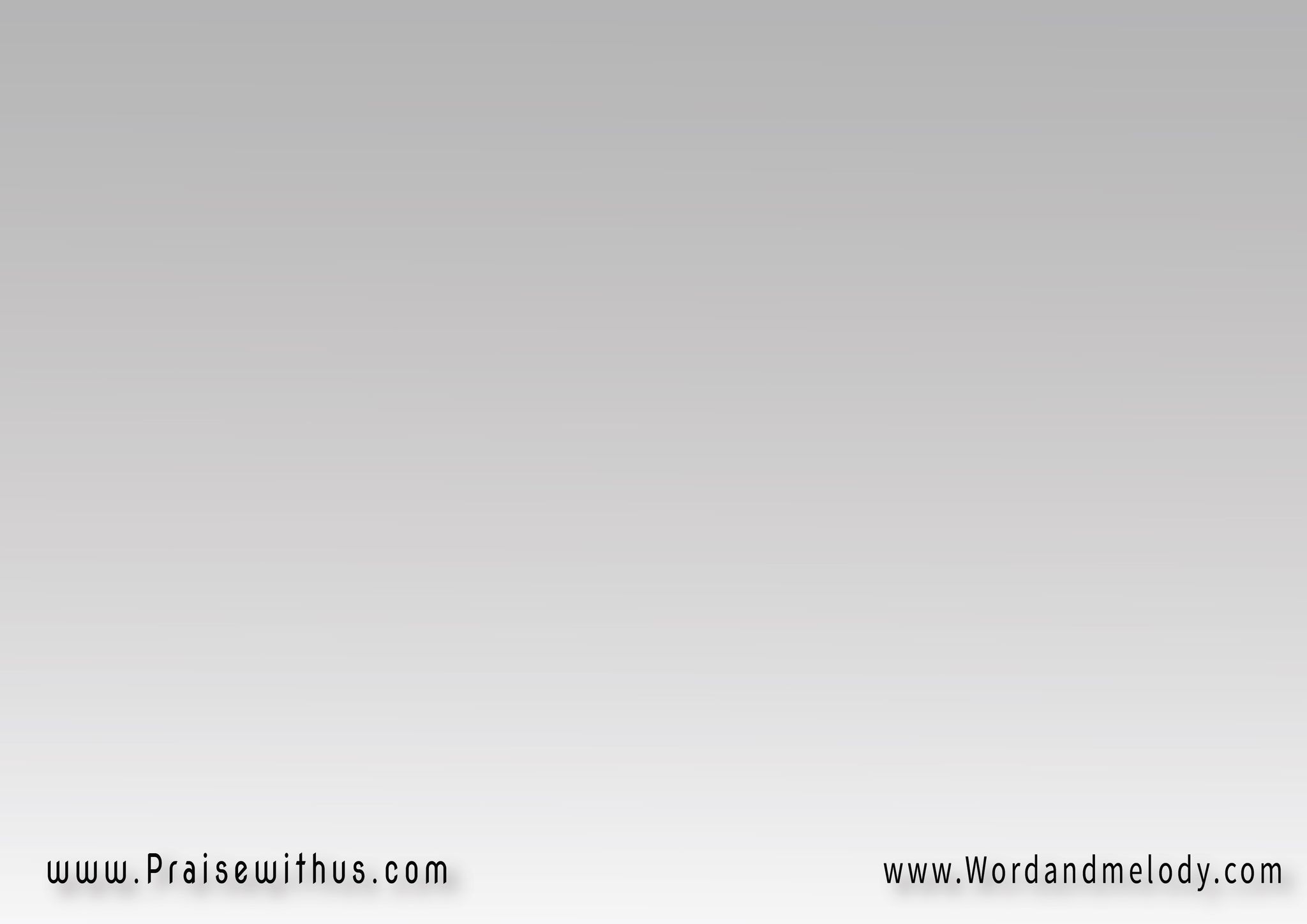 (1) صابعك فوق
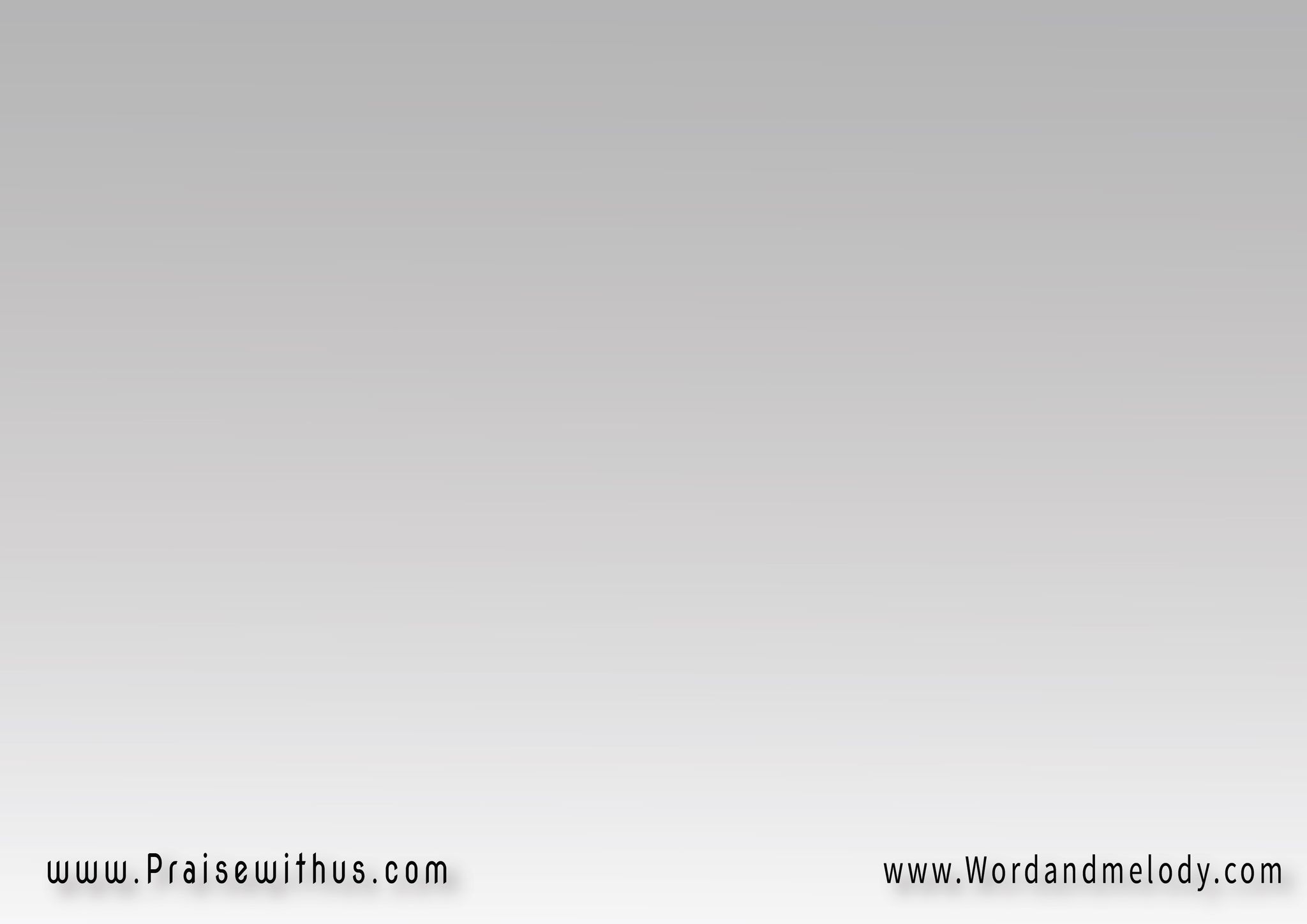 (ق) 
(في مزيكا في قلبي)3لربي وحبيبي يسوع
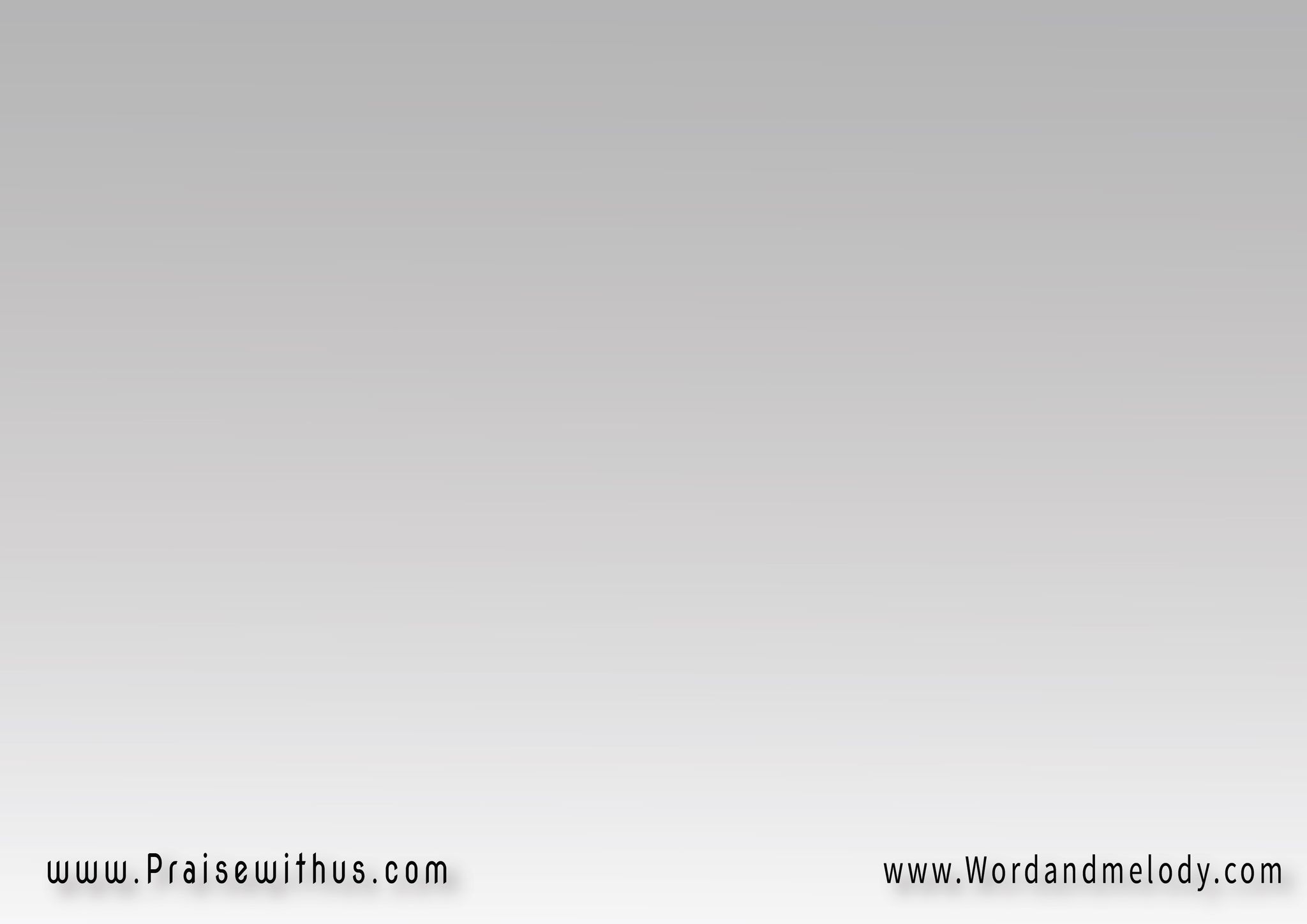 (2) صابعك فوقكوعك برة
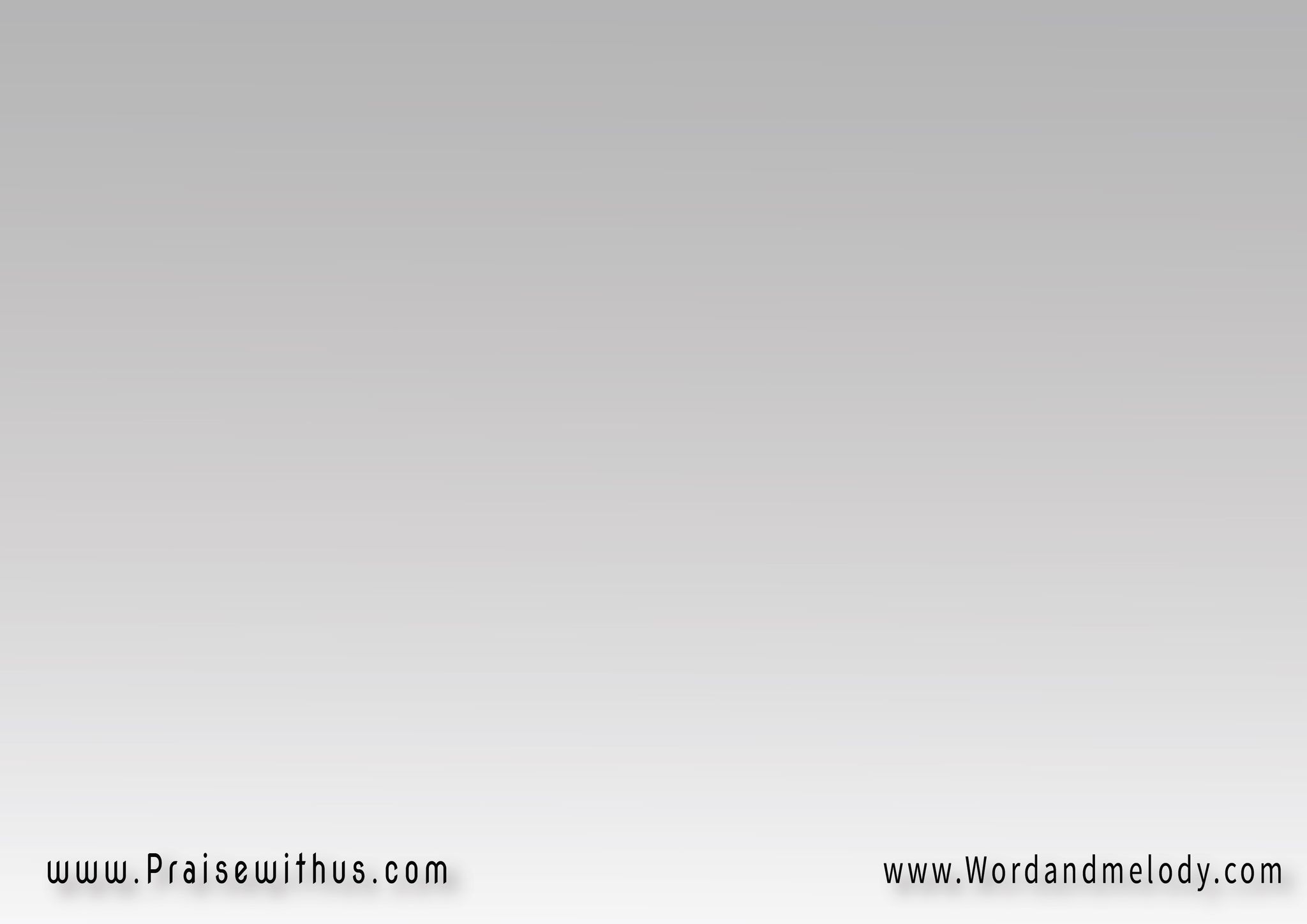 (ق) 
(في مزيكا في قلبي)3لربي وحبيبي يسوع
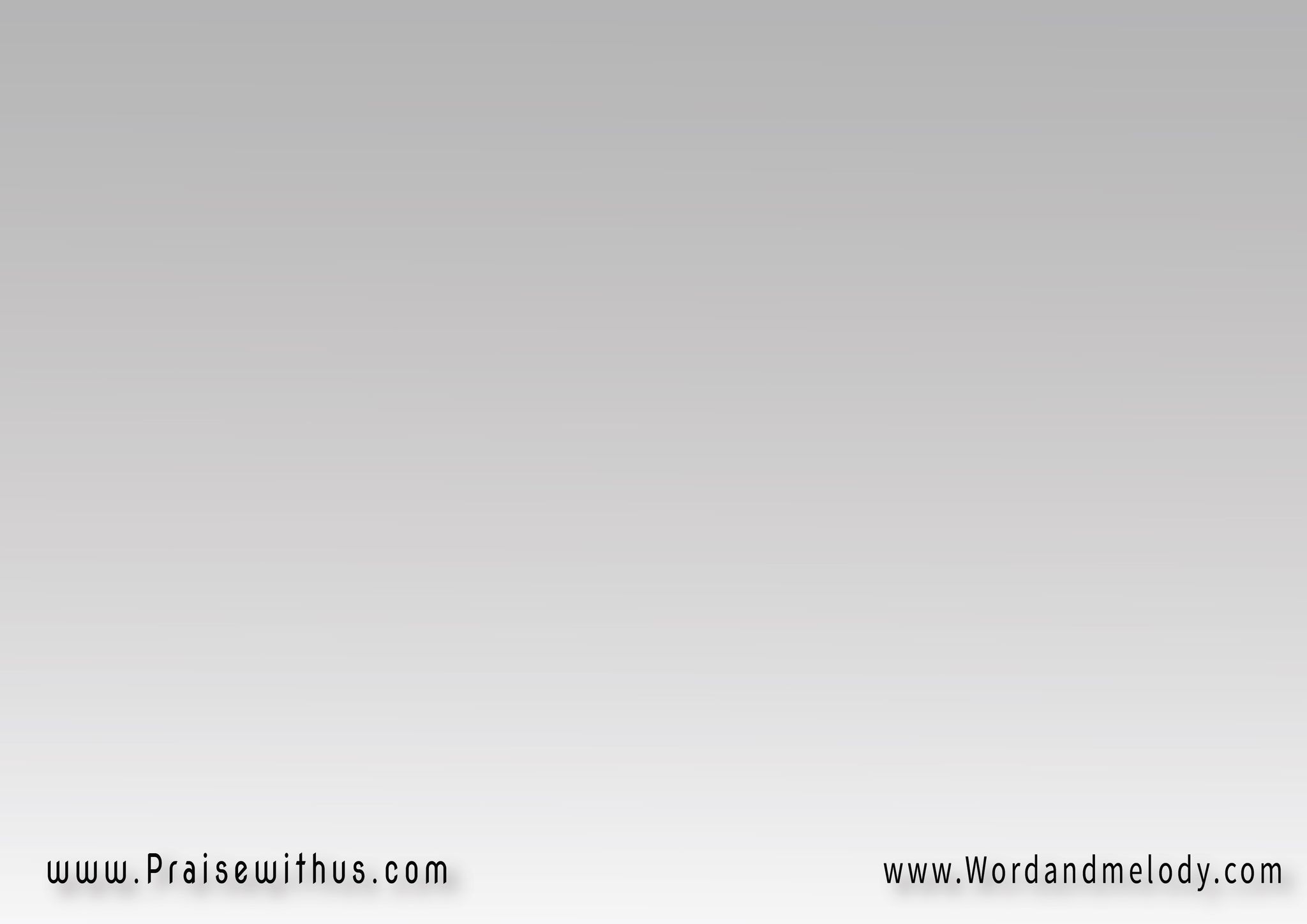 (3) صابعك فوقكوعك برةاتني ركبك
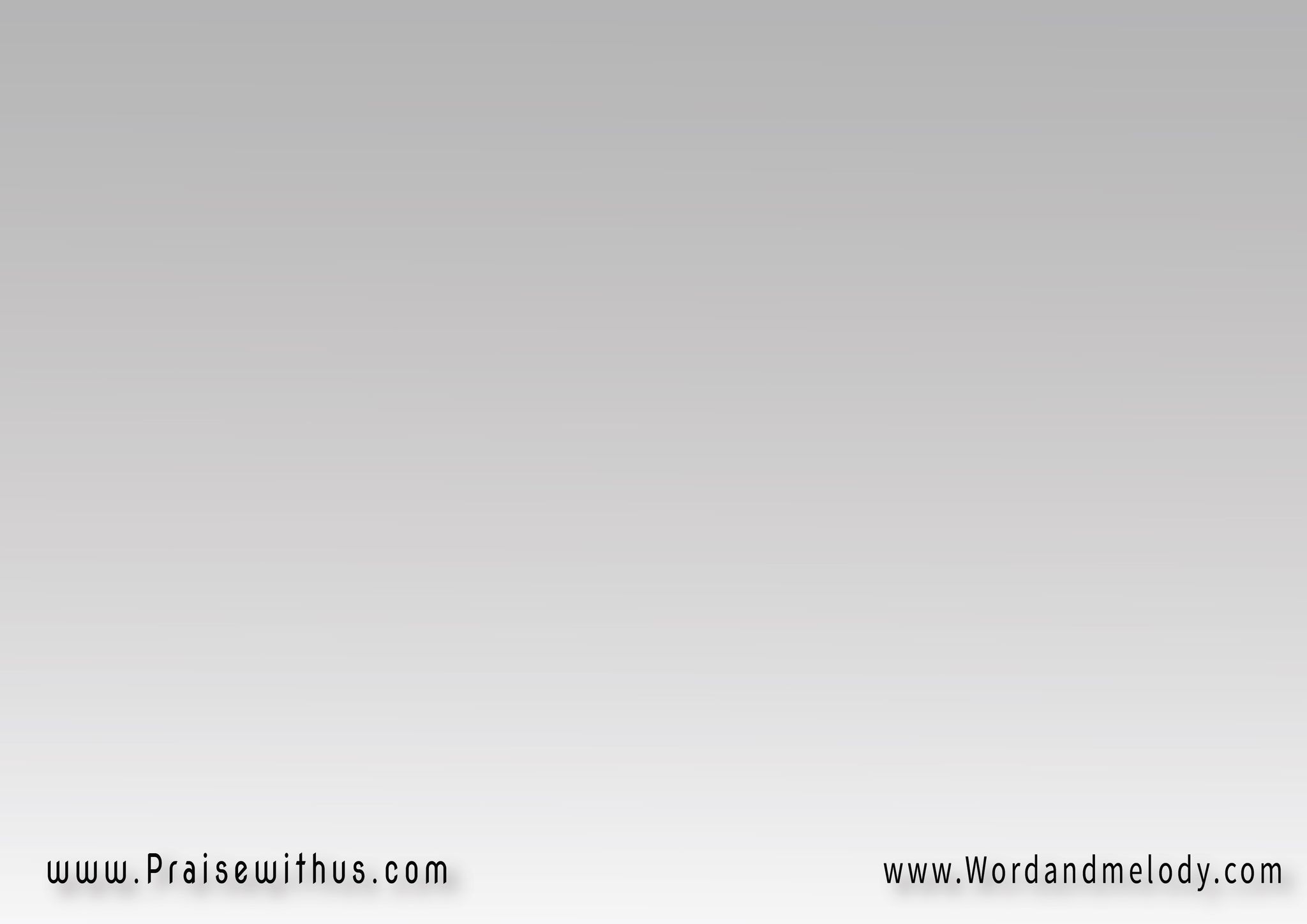 (ق) 
(في مزيكا في قلبي)3لربي وحبيبي يسوع
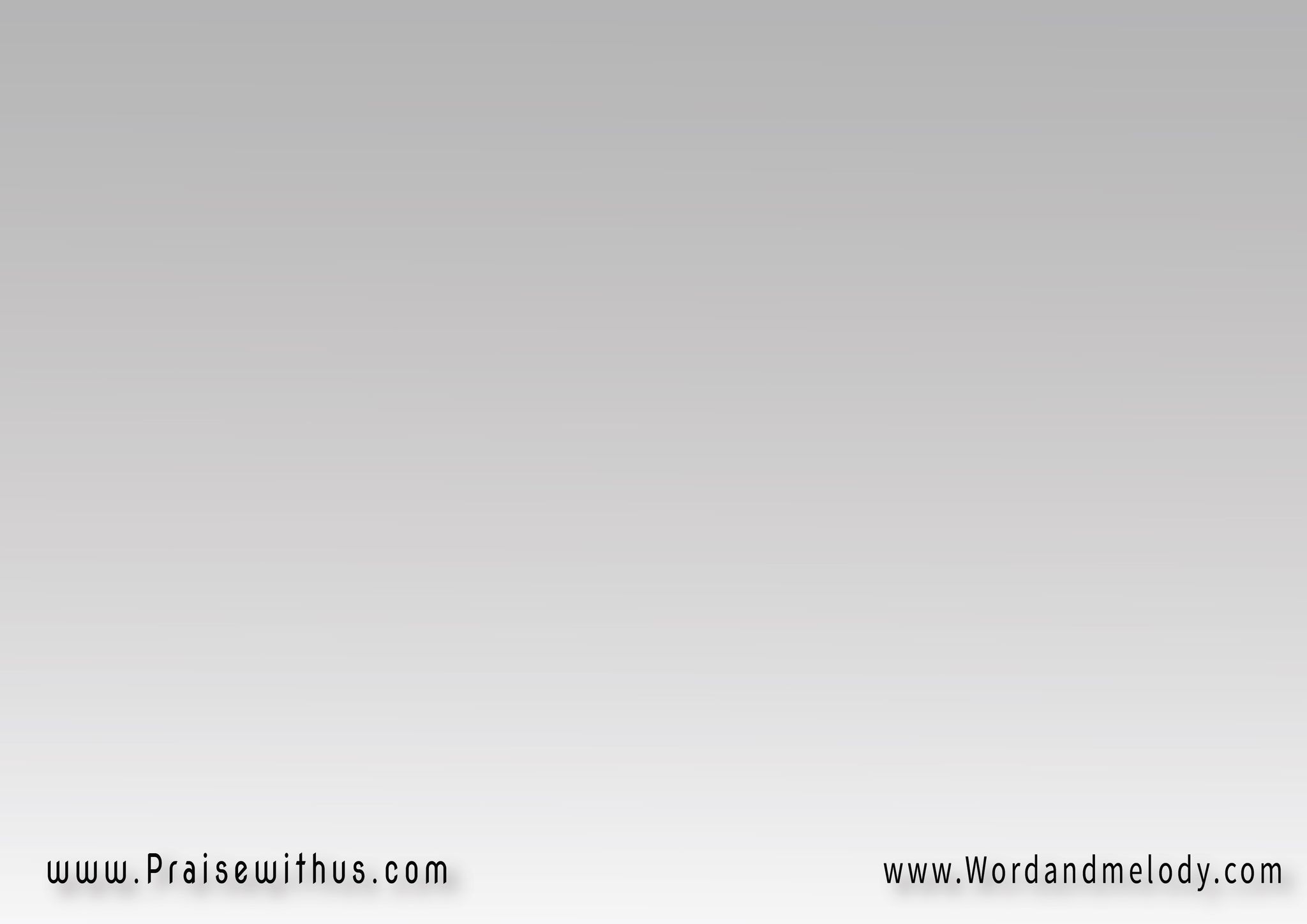 (4) صابعك فوقكوعك برةلف معايا
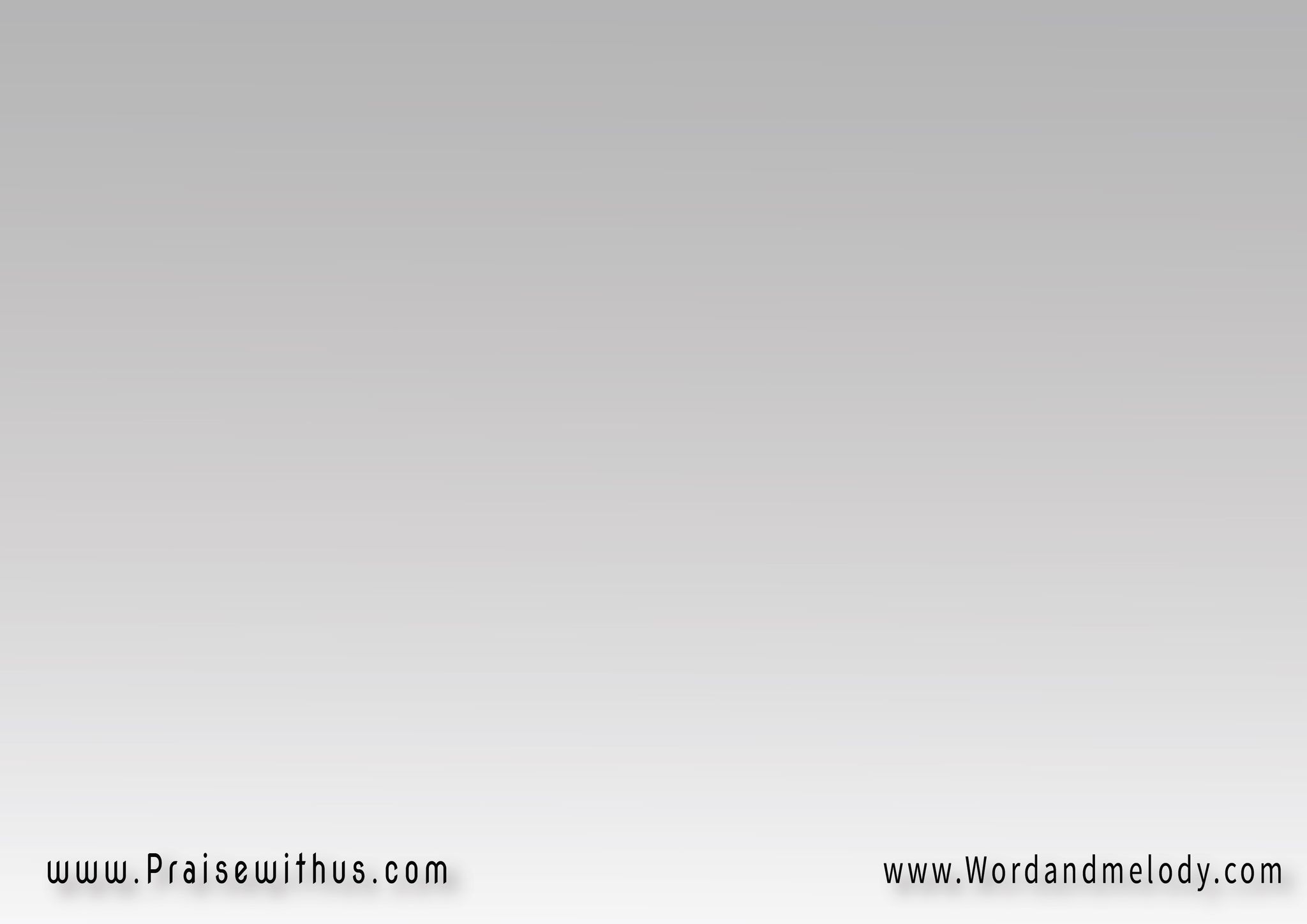 (ق) 
(في مزيكا في قلبي)3لربي وحبيبي يسوع
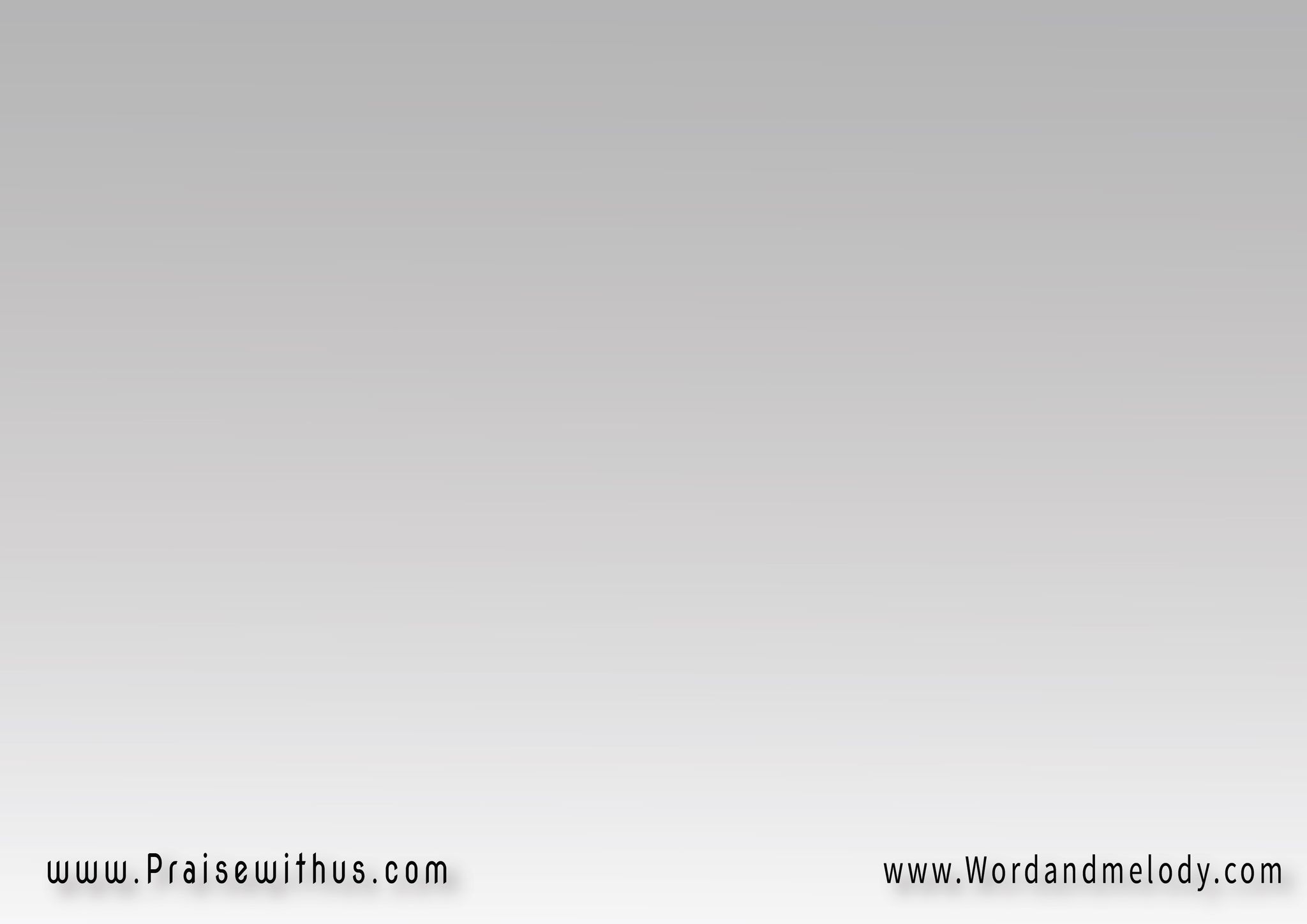 (5) صابعك فوقصقف معايا
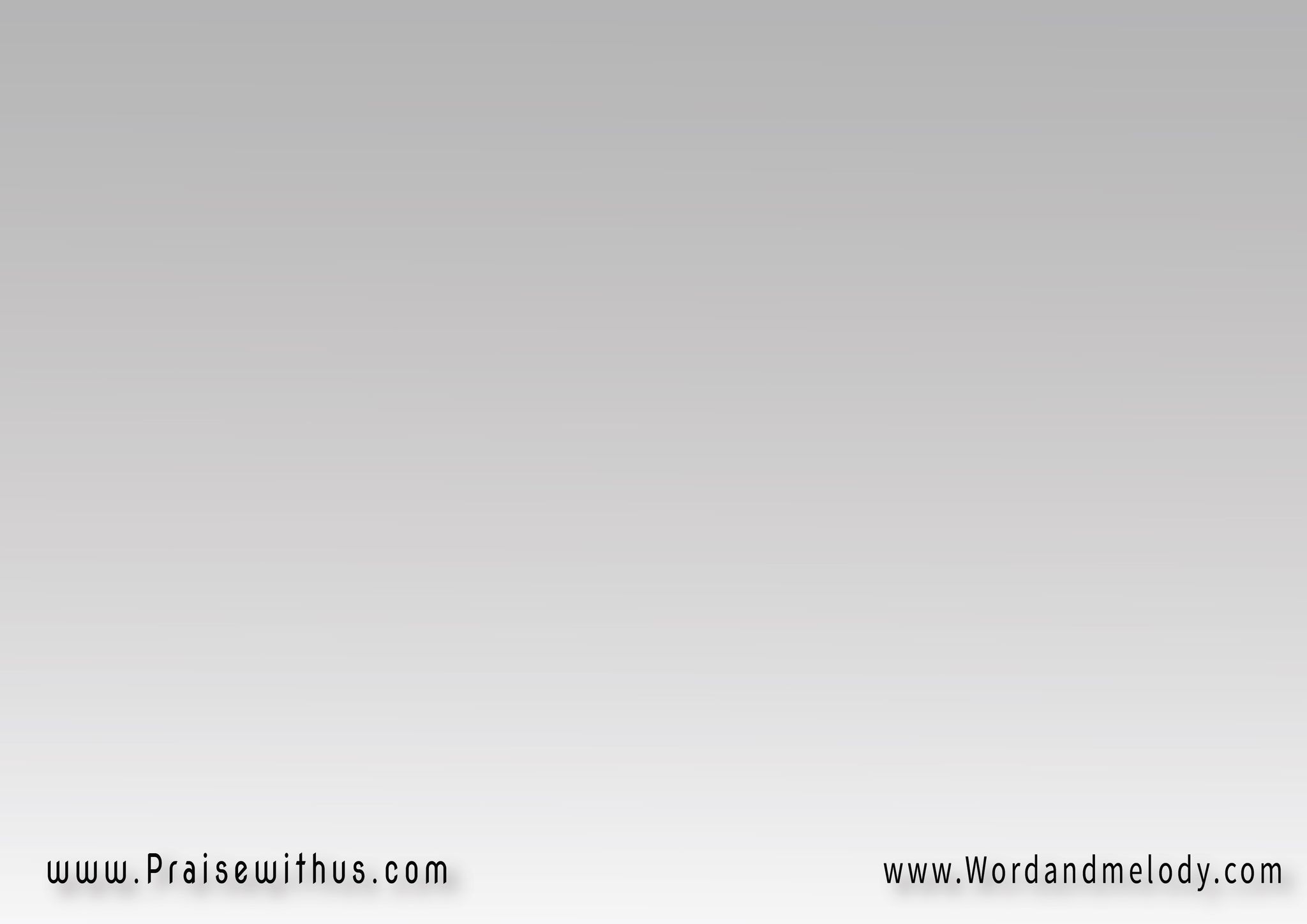 (ق) 
(في مزيكا في قلبي)3لربي وحبيبي يسوع
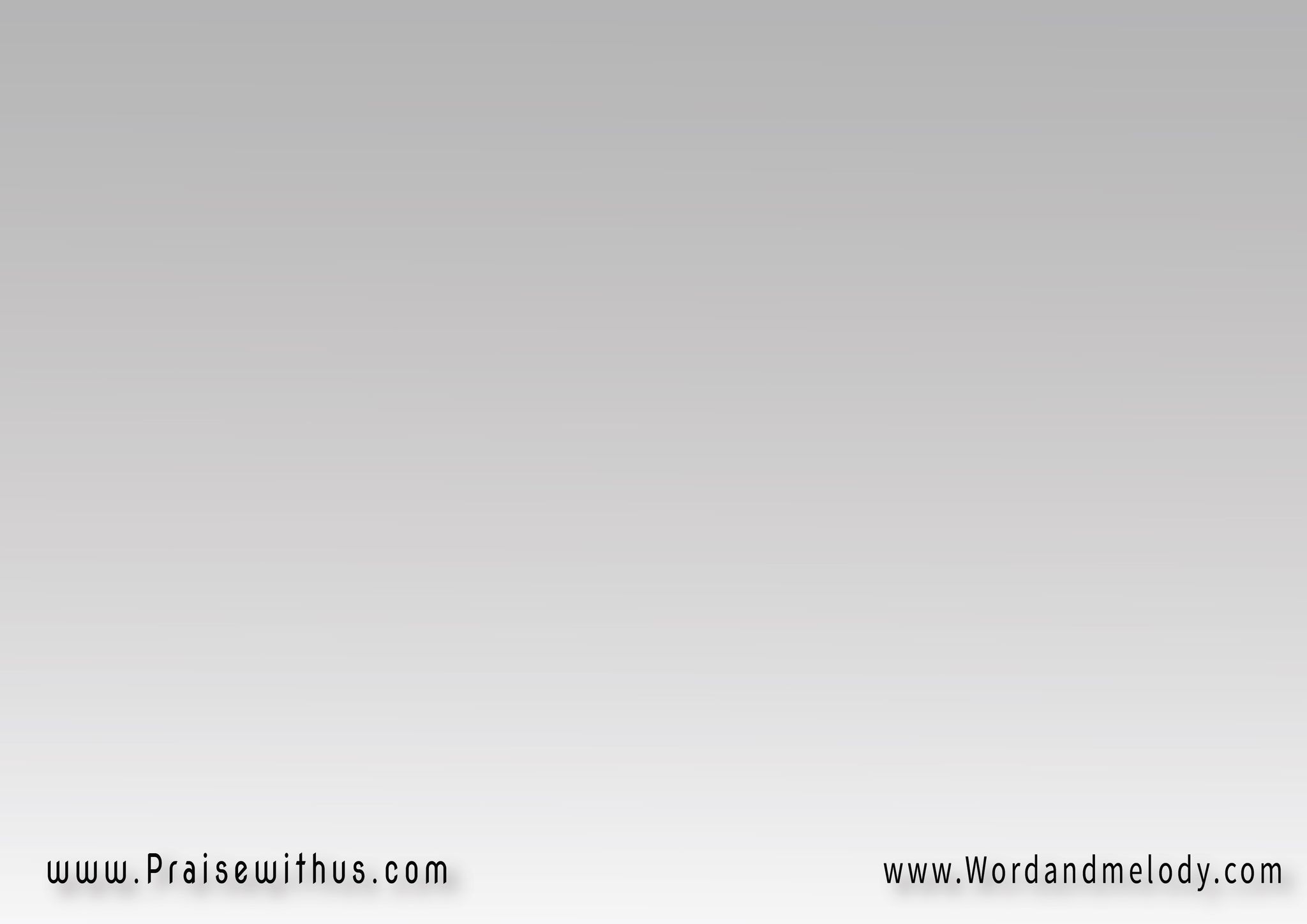 (6) صابعك فوقنط معايا
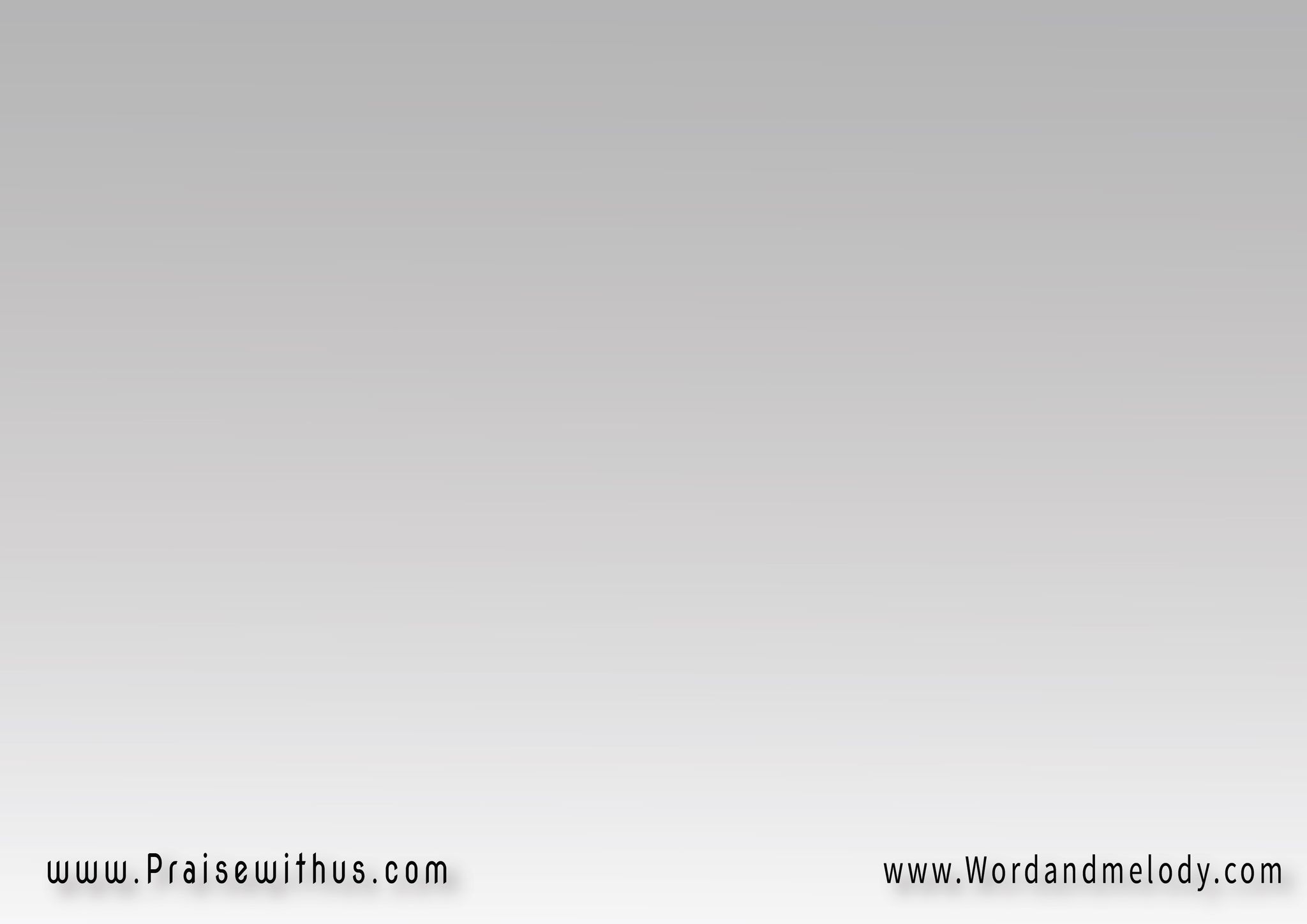 (ق) 
(في مزيكا في قلبي)3لربي وحبيبي يسوع
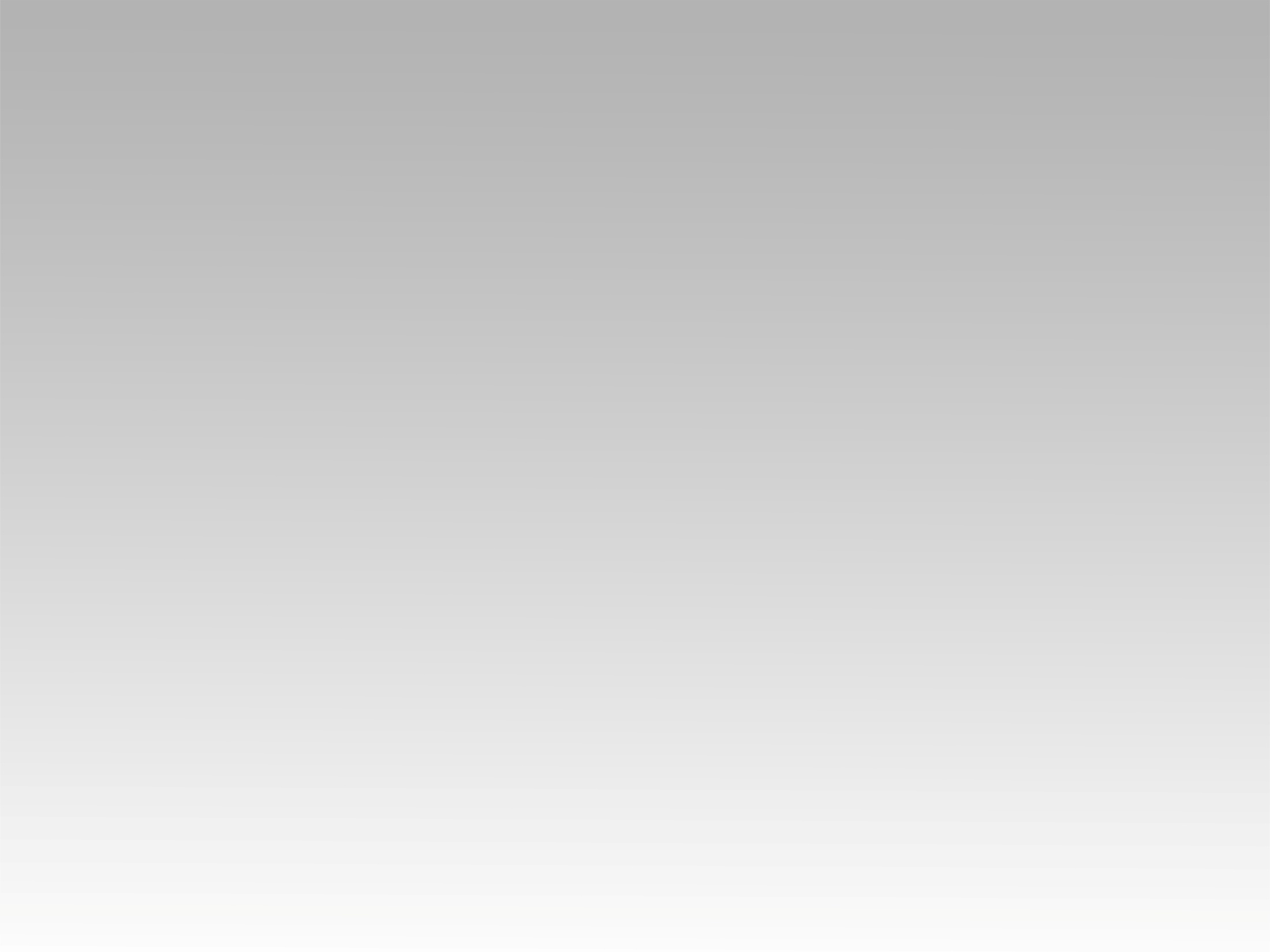 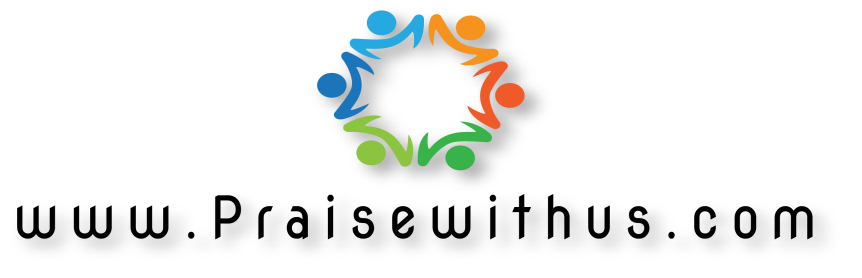